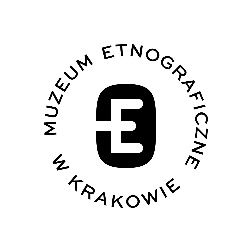 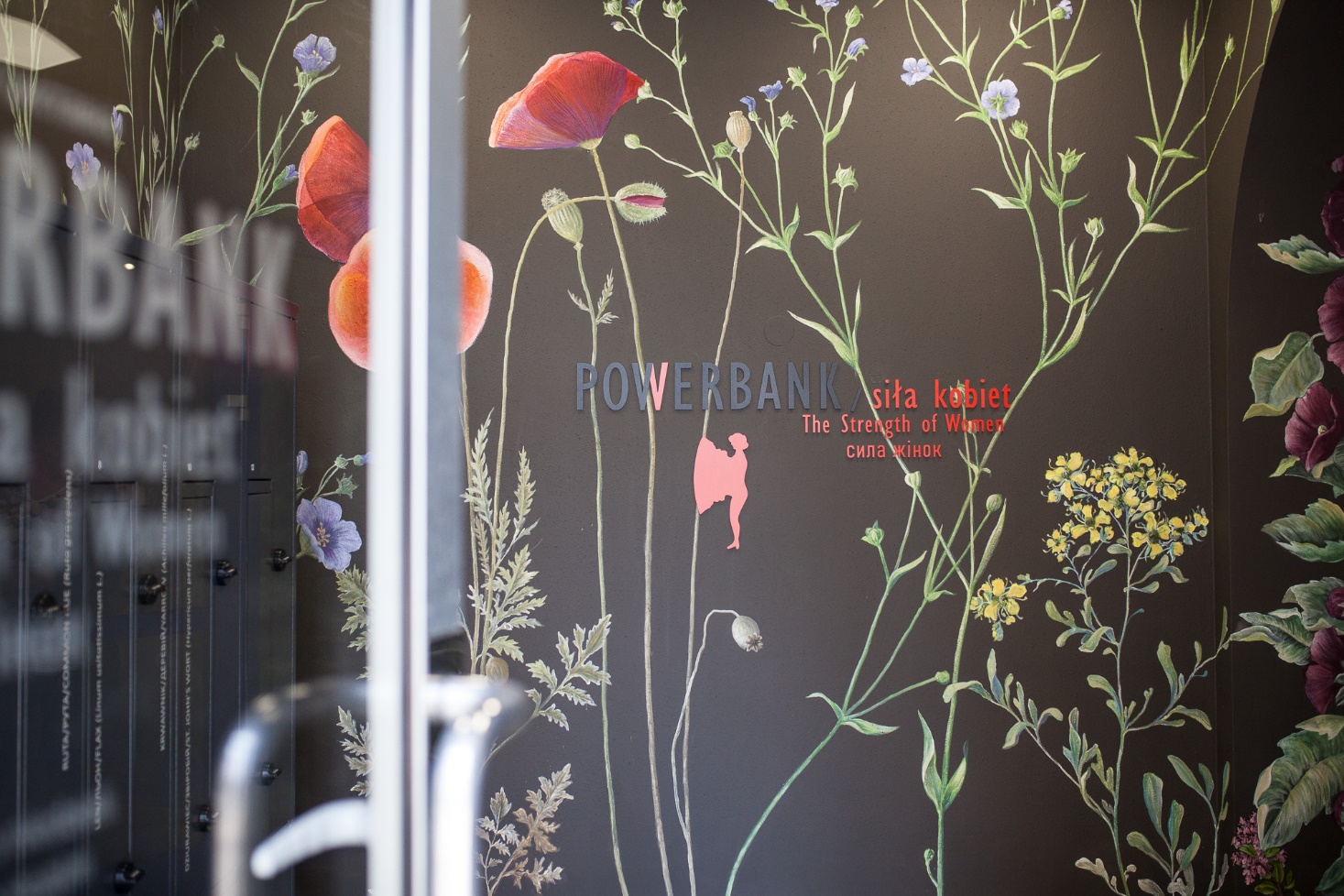 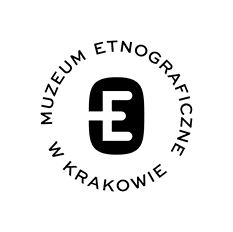 ciałokrew maska bunt
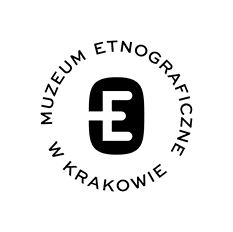 rola
momentzmiana
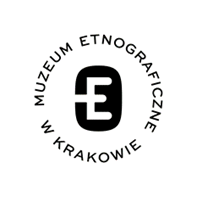 współdziałanie nadzieja sposób 
troska
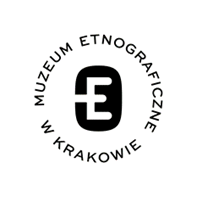 upór wyobraźniaautonomia
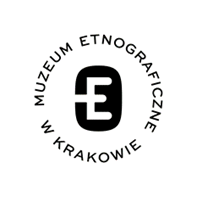 nici
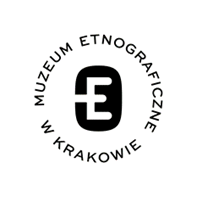 łącza
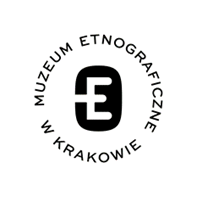 sploty
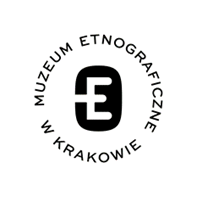 skąd czerpiesz siłę?
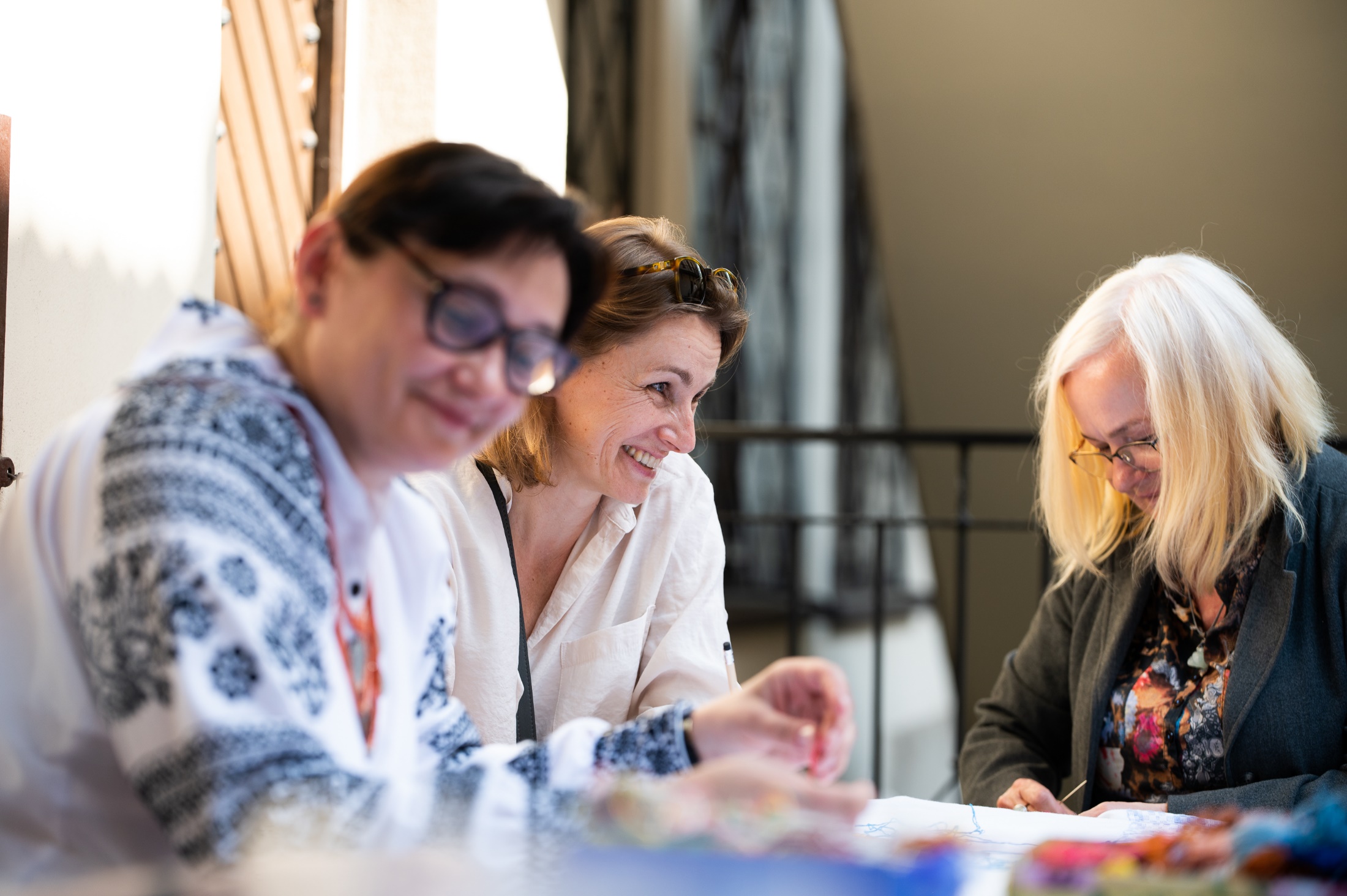 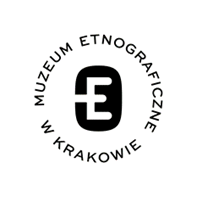 siostrzeństwo
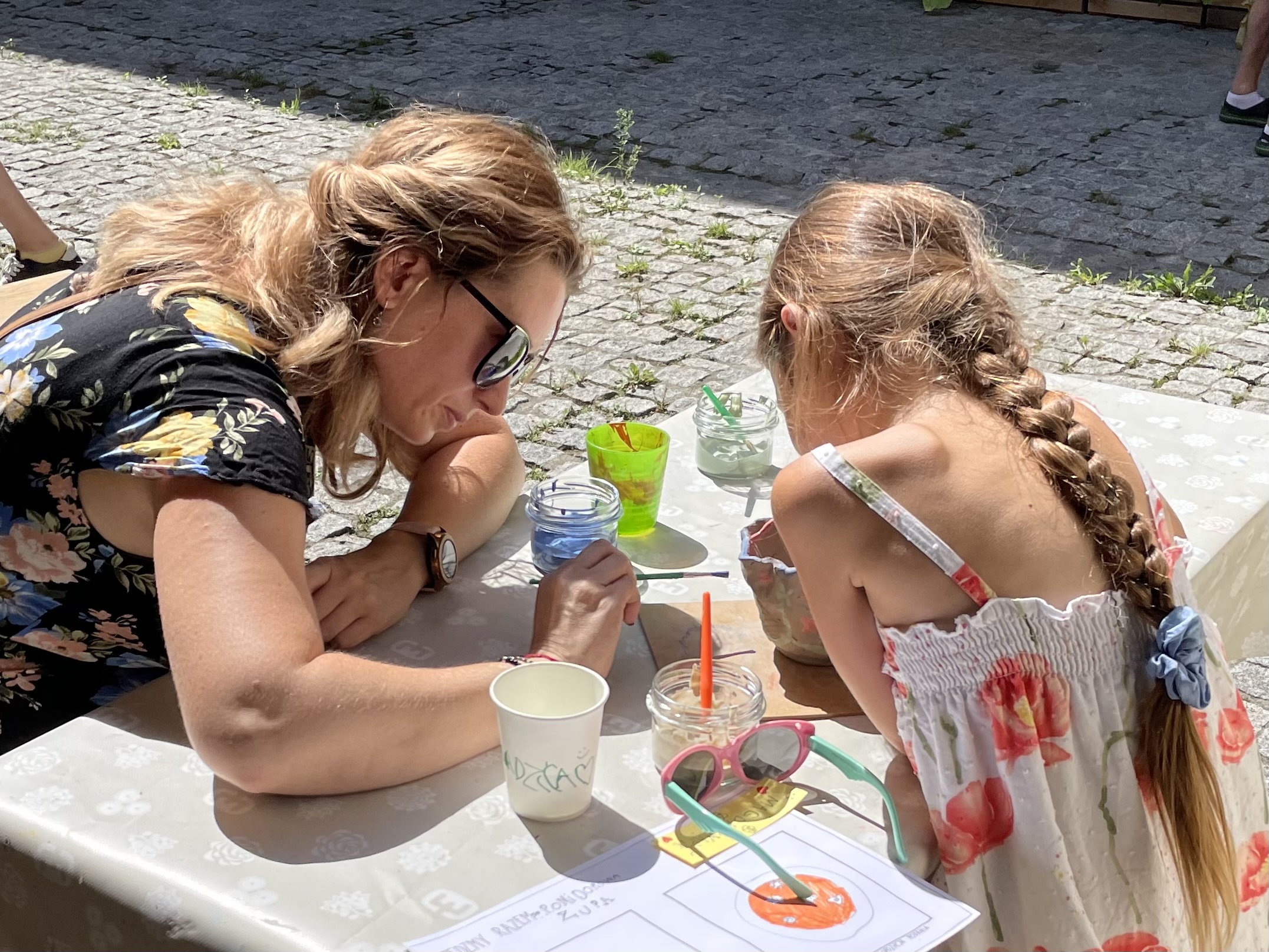 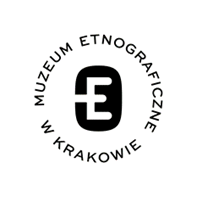 rodzinnie
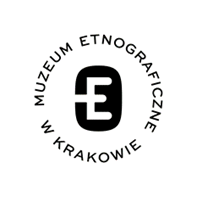 w swoje ręce:
barwierstwo
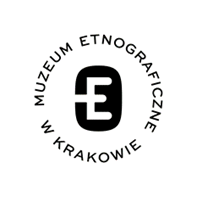 w swoje ręce:
tkactwo
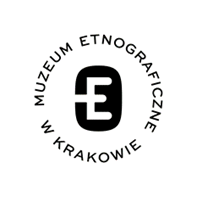 w swoje ręce:
haft
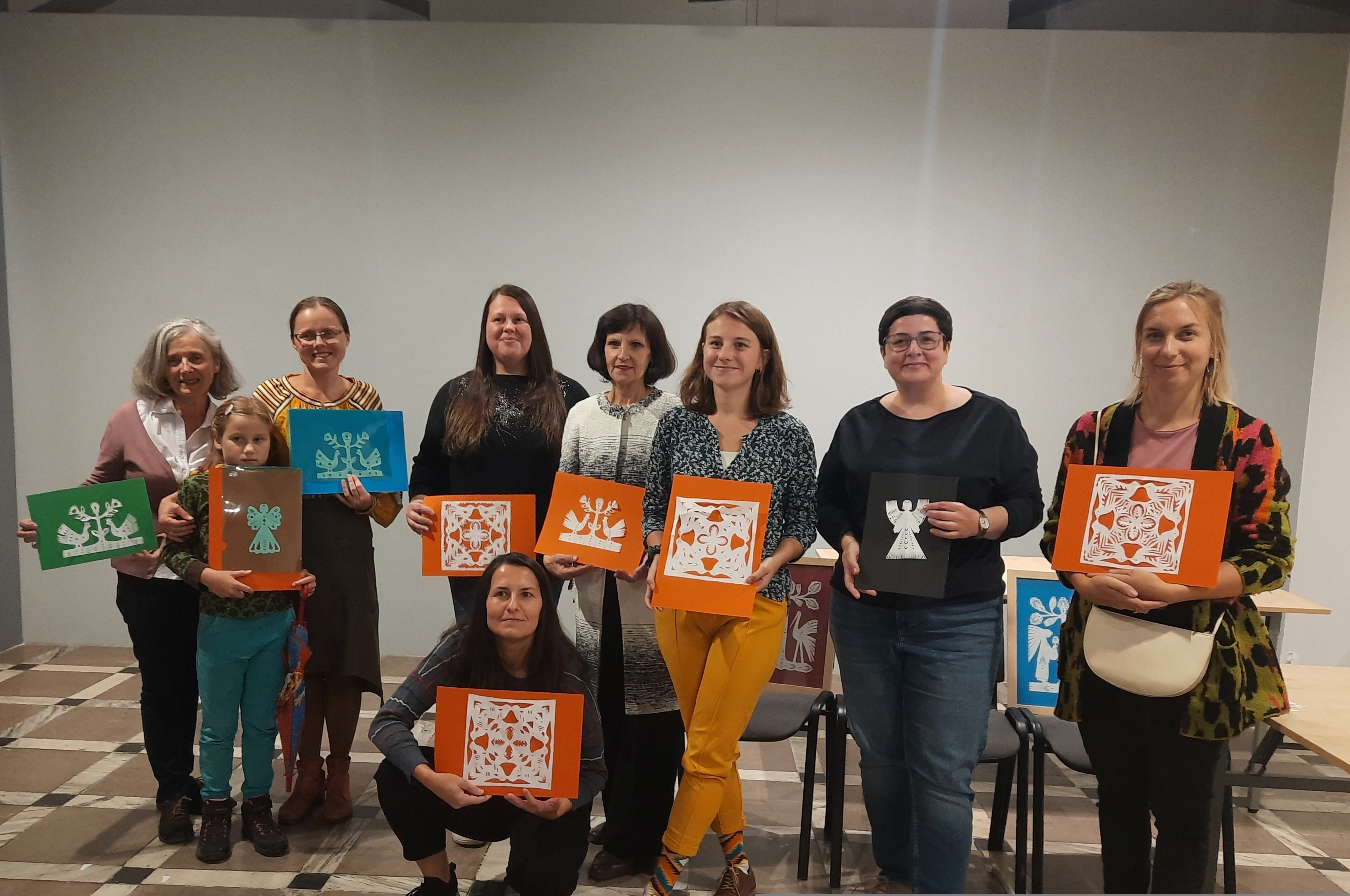 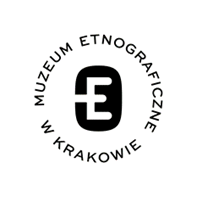 mistrzynie
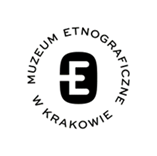 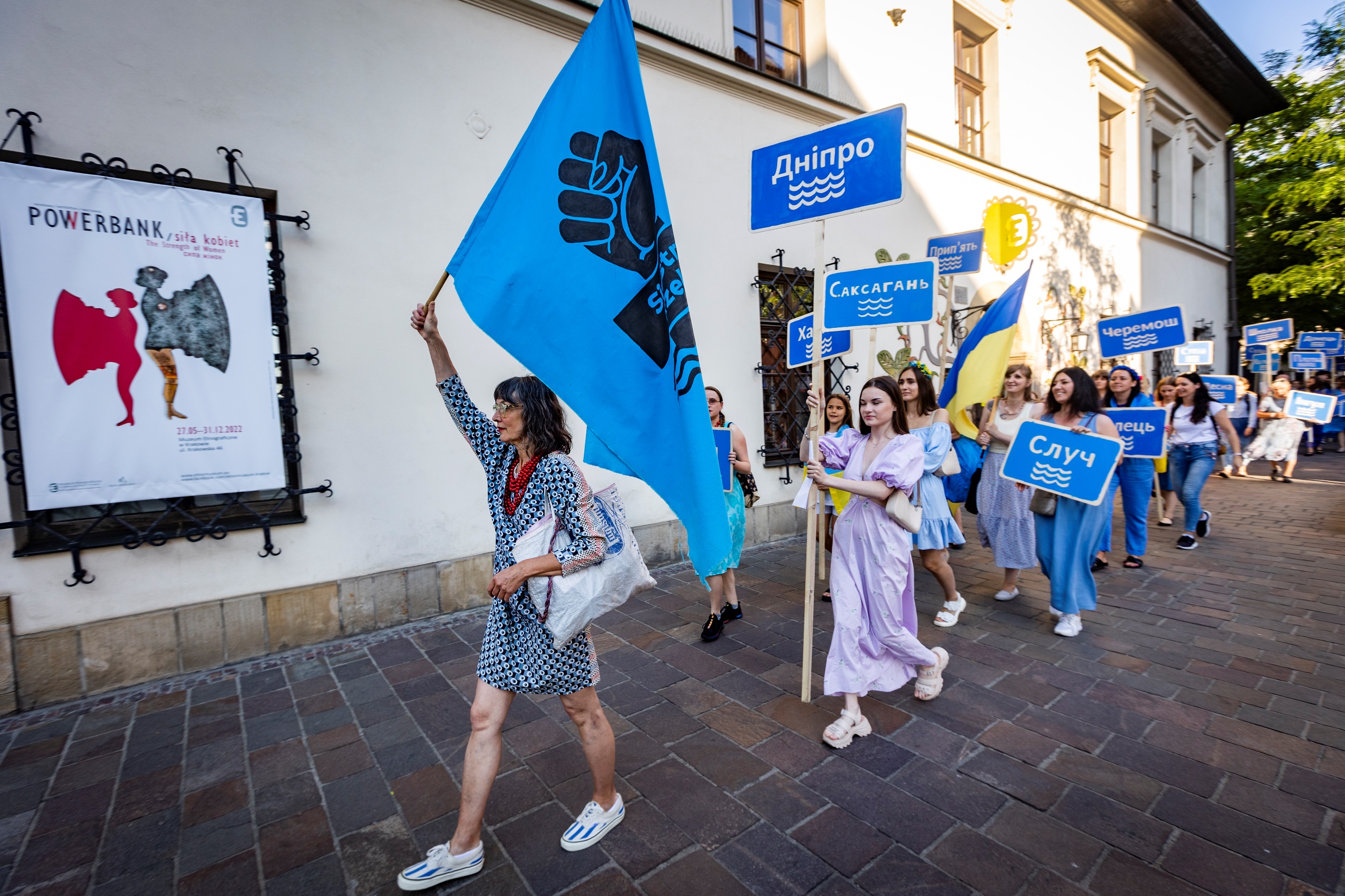 moc
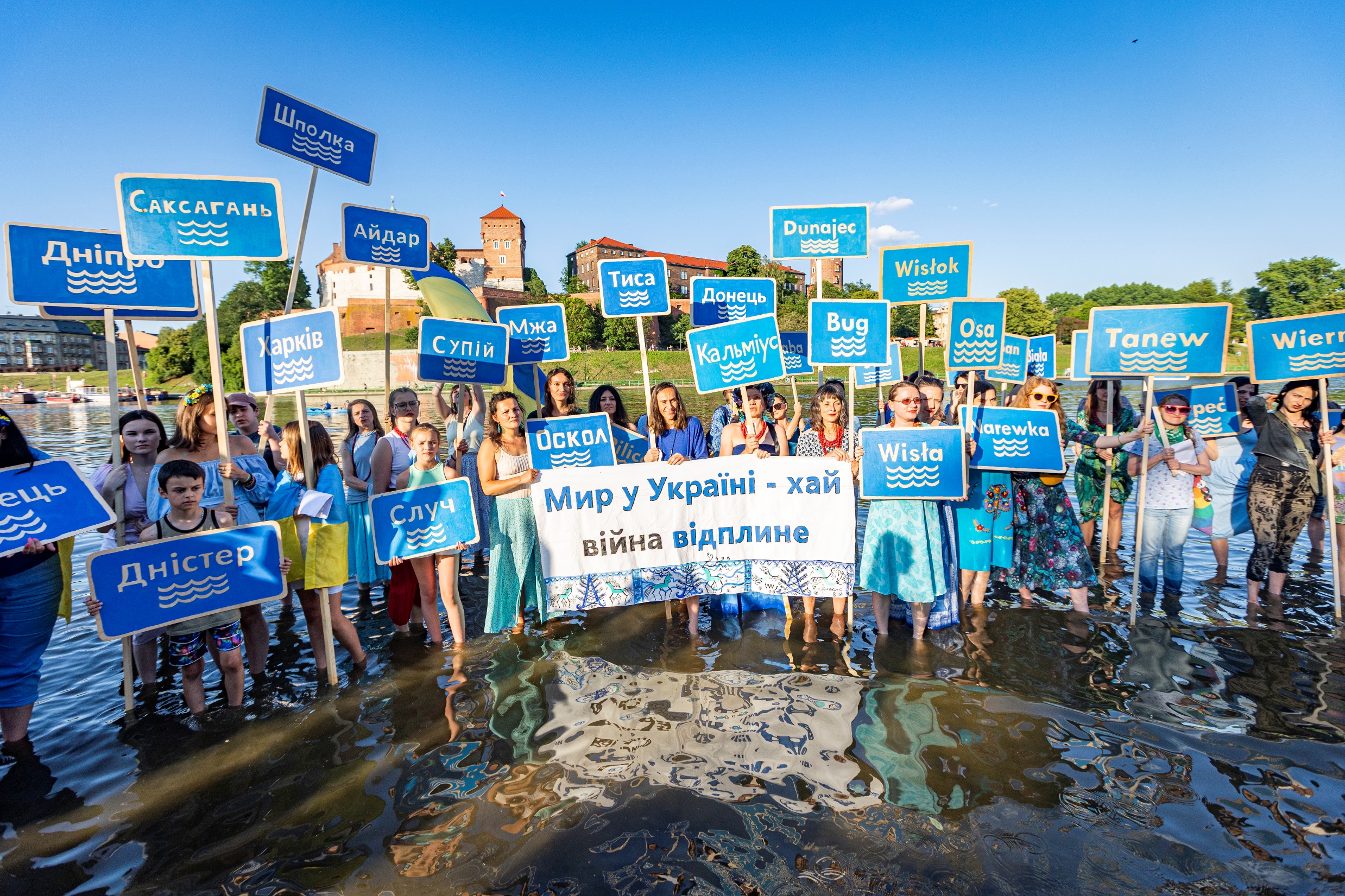 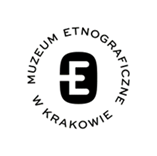 siostry
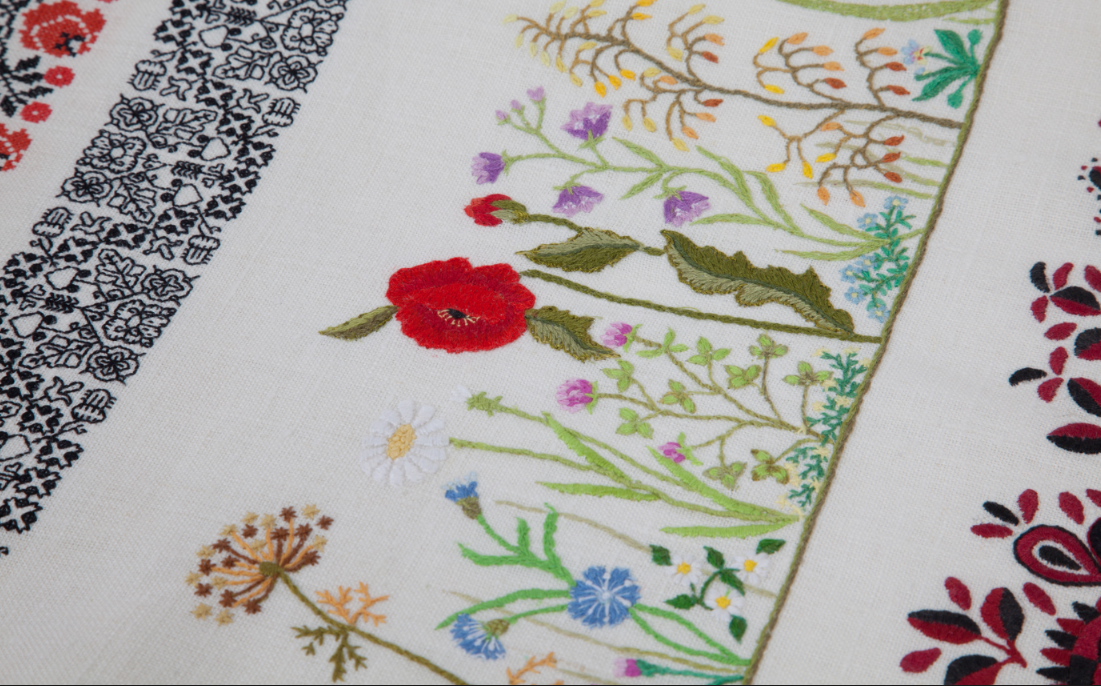 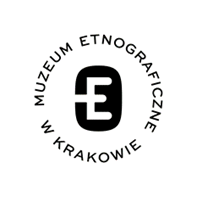 razem
po swojemu